AKTUALISASI  WAWASAN NUSANTARA
DALAM MENJAGA KEUTUHAN NKRI
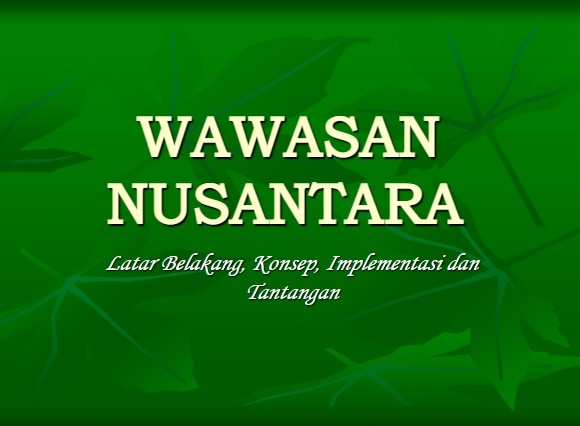 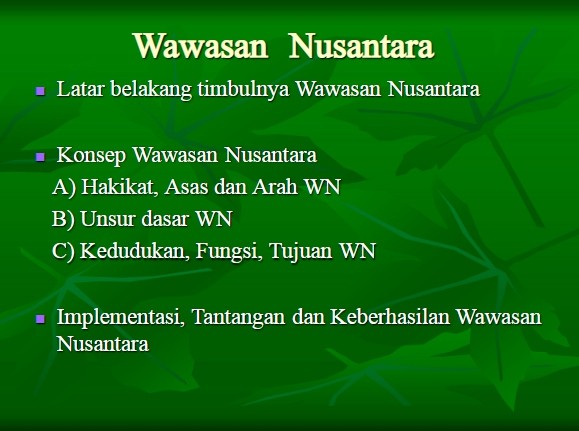 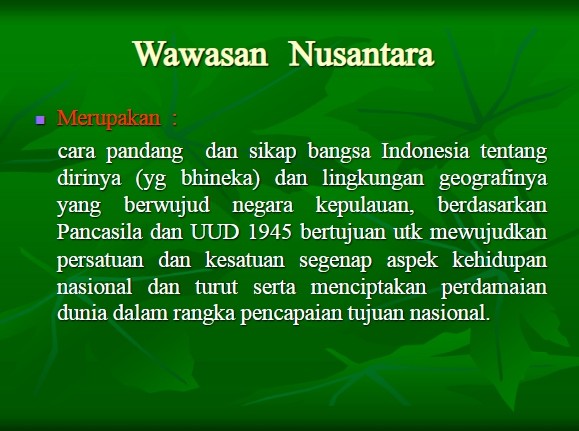 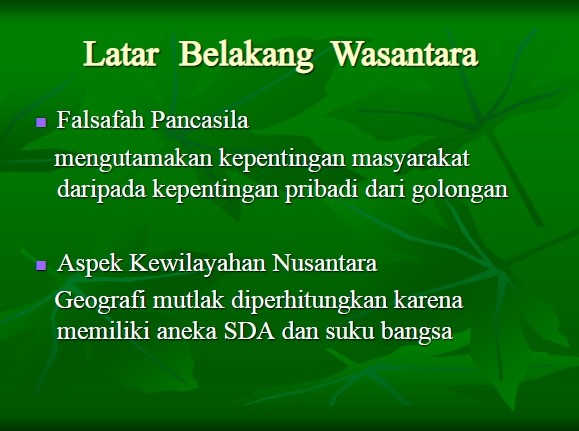 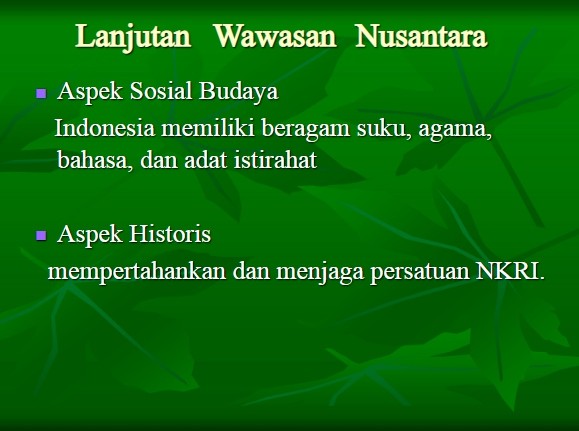 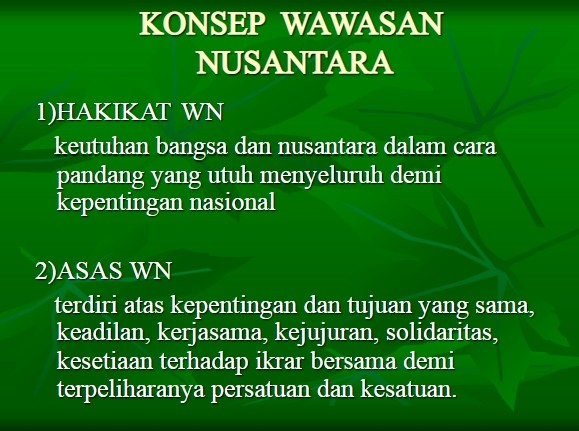 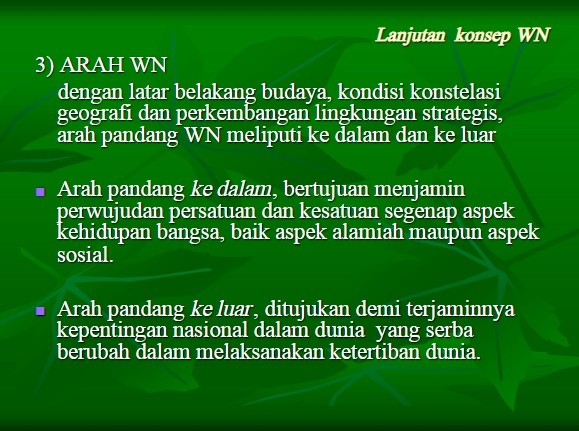 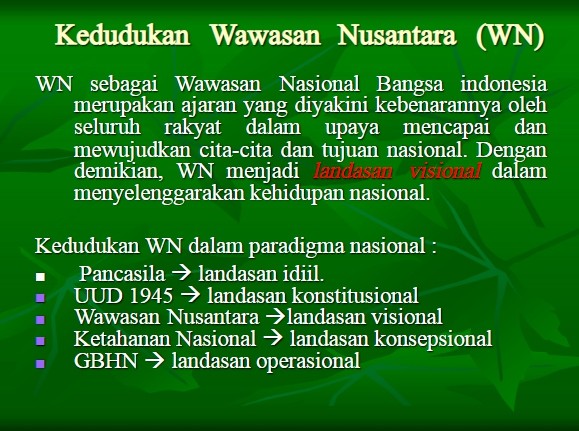 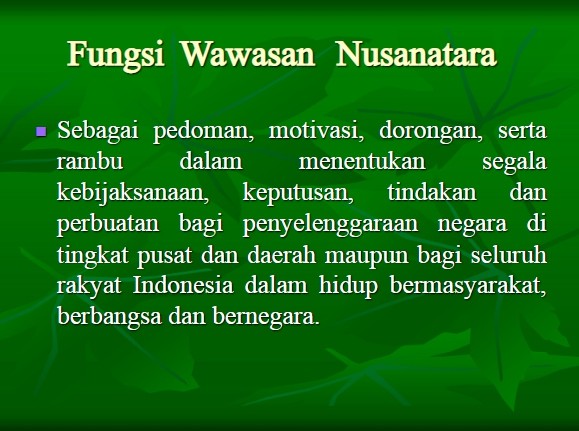 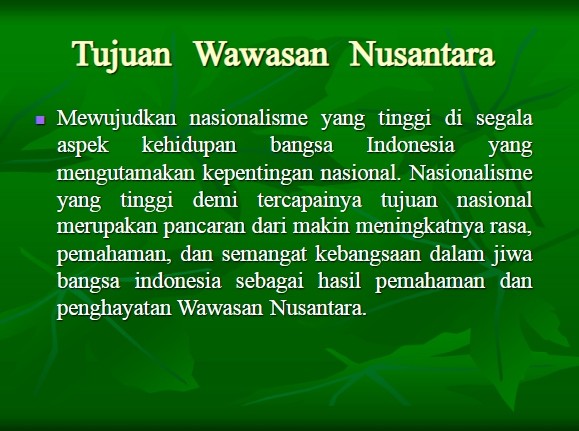 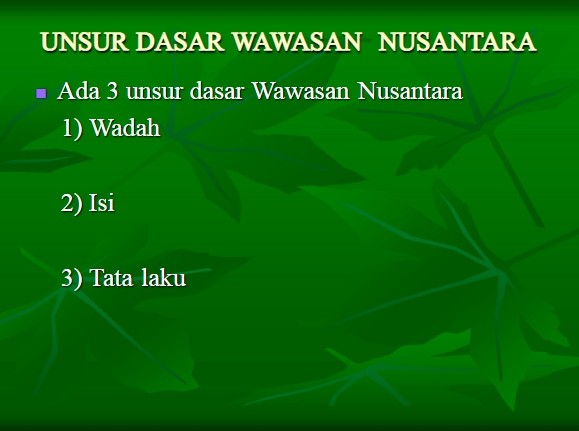 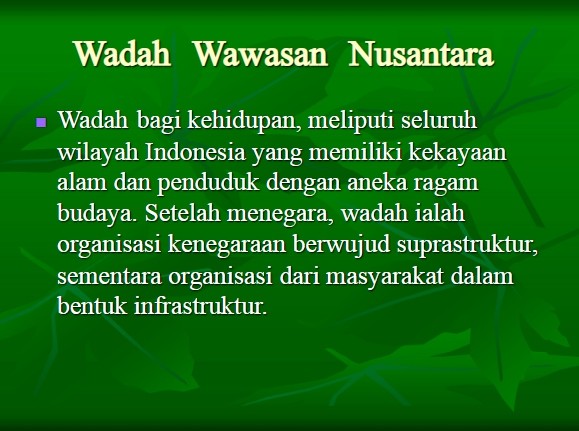 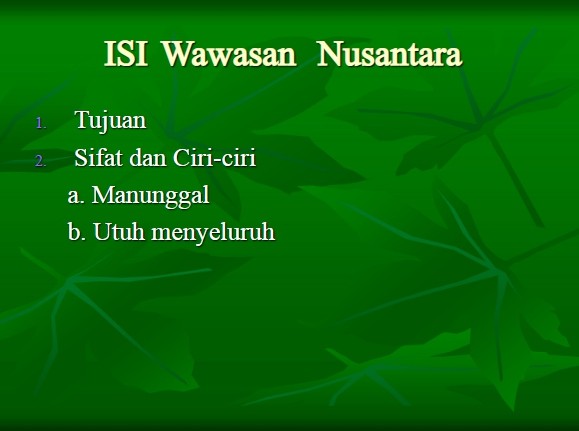 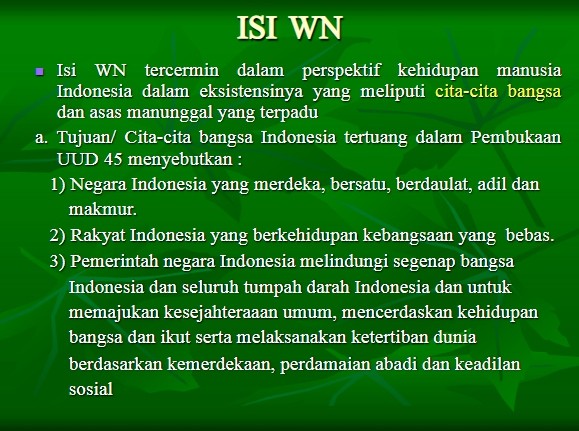 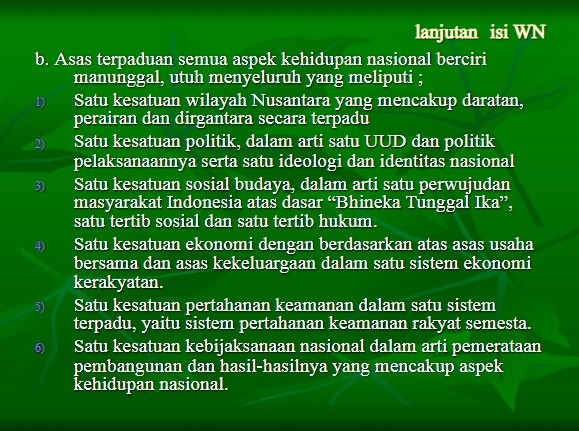 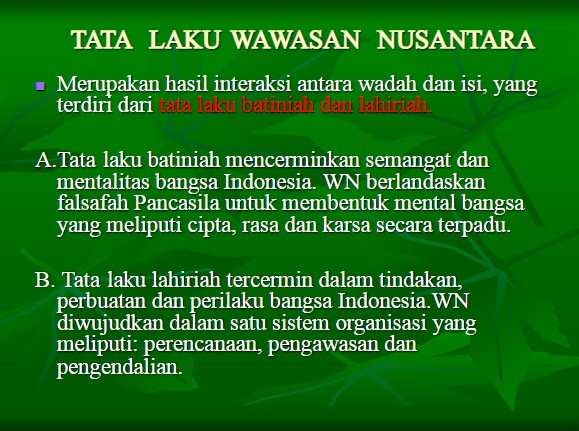 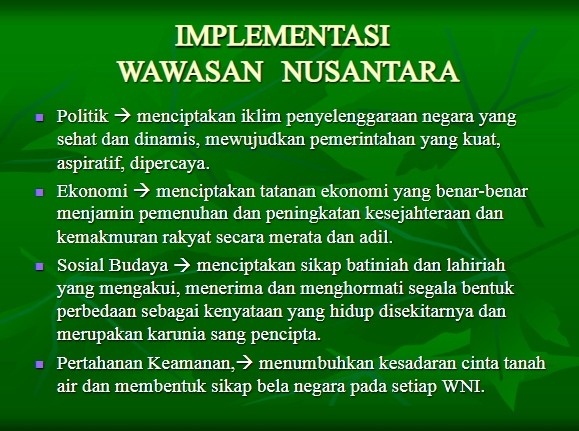 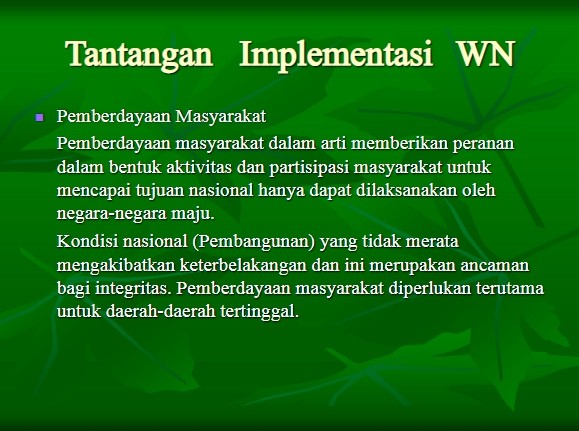